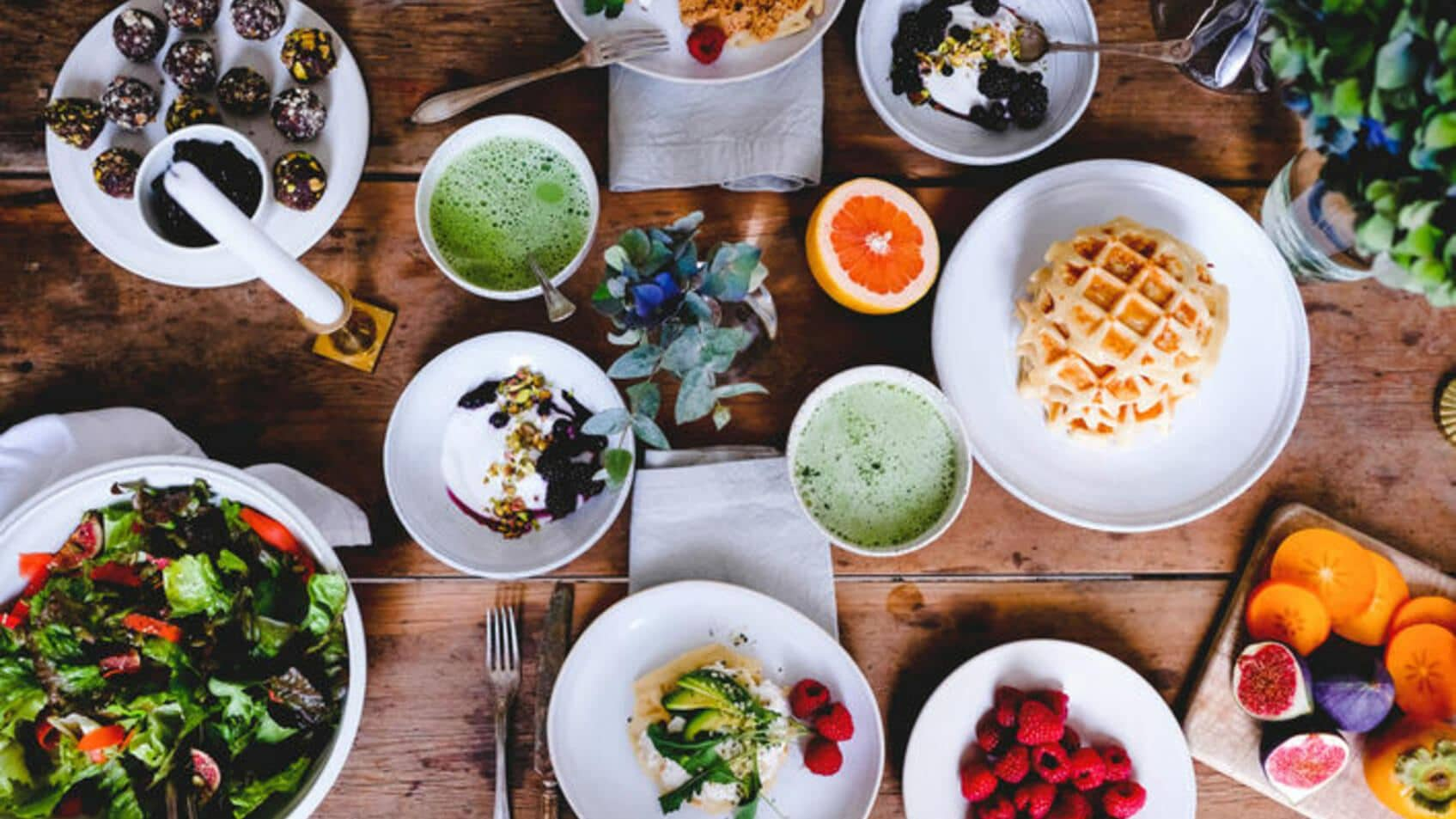 Das
Essen
Eis
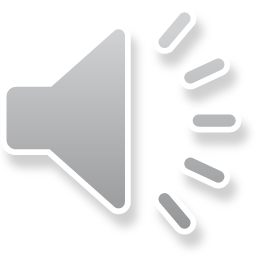 Schokolade
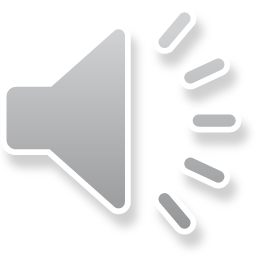 Kuchen
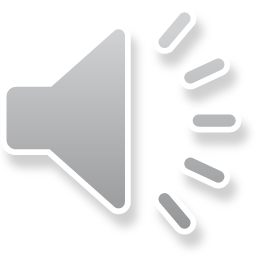 Brot
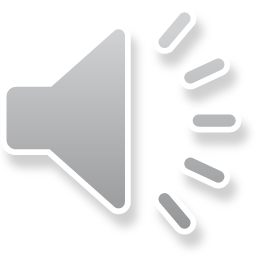 Pizza
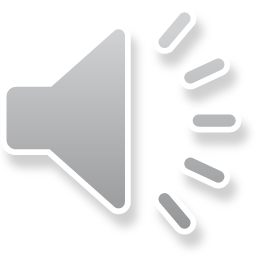 Salat
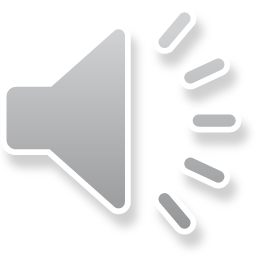 Käse
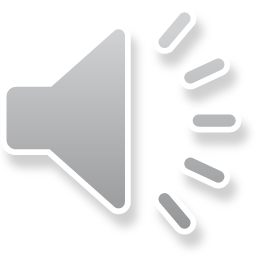 Joghurt
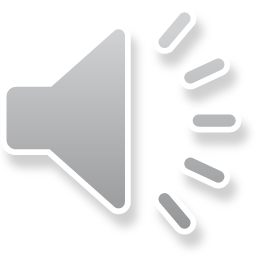